TRÒ CHƠI
 ĐÀO VÀNG
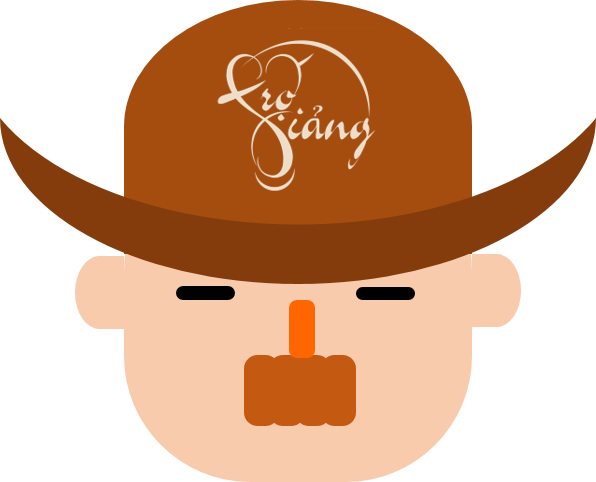 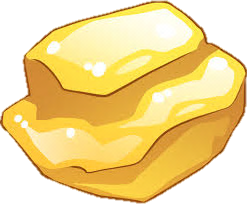 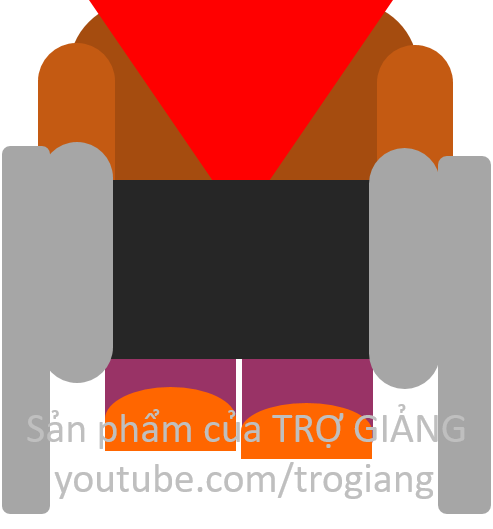 BẮT ĐẦU
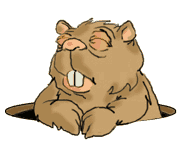 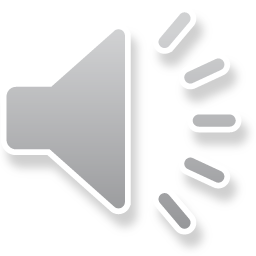 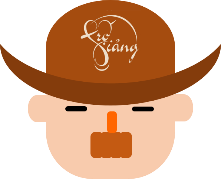 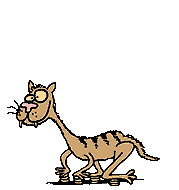 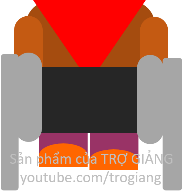 100$
150
50$
20$
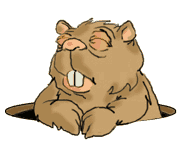 10$
100$
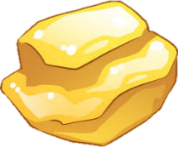 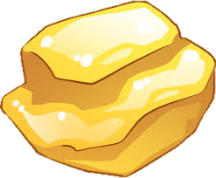 150$
20$
50$
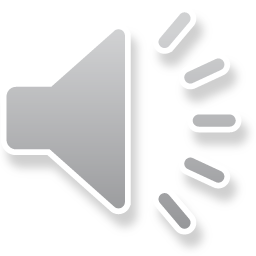 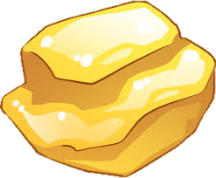 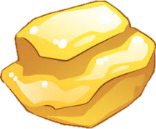 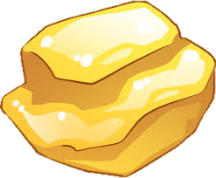 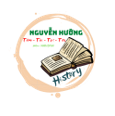 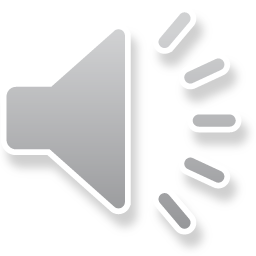 [Speaker Notes: Bấm vài tiền để ra câu hỏi
Bấm vào vàng để kéo vàng lên nếu học sinh trả lời đúng]
Hết Giờ
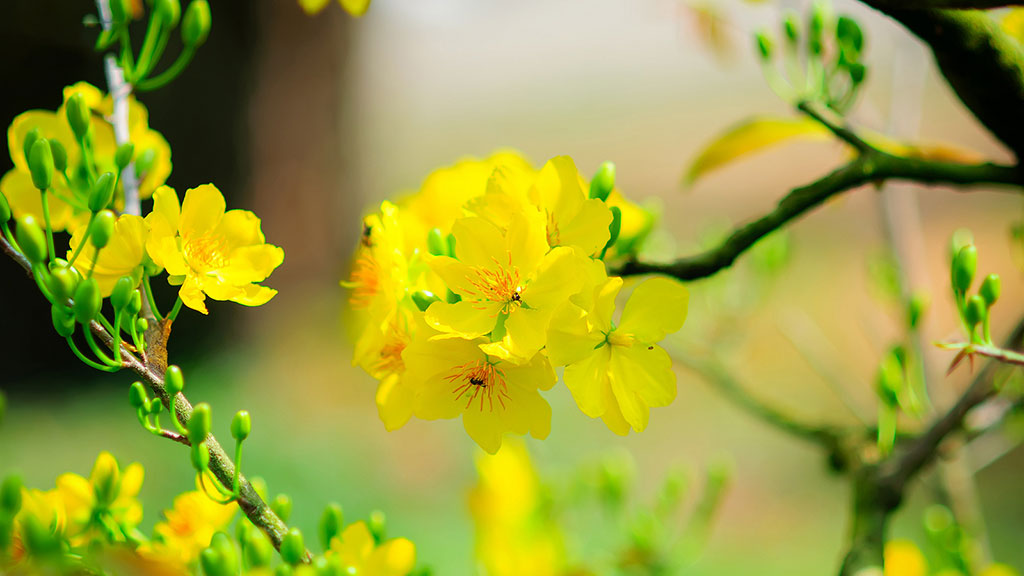 START
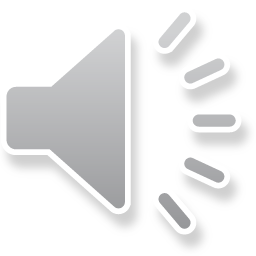 Ai Cập nằm ở khu vực nào hiện nay?
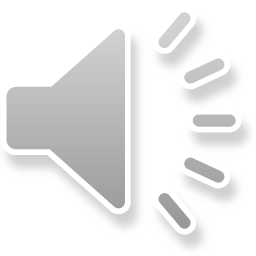 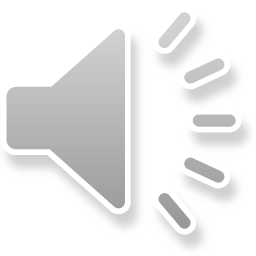 5
3
10
8
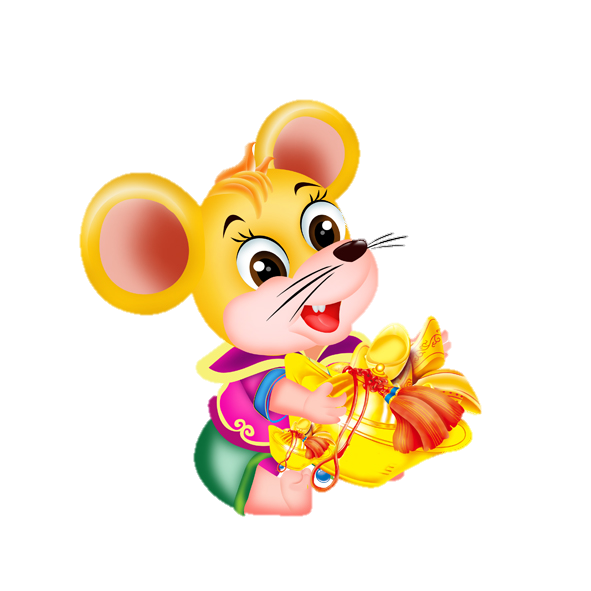 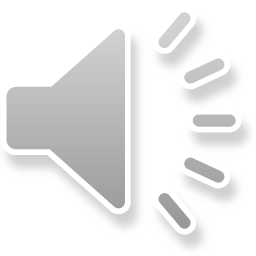 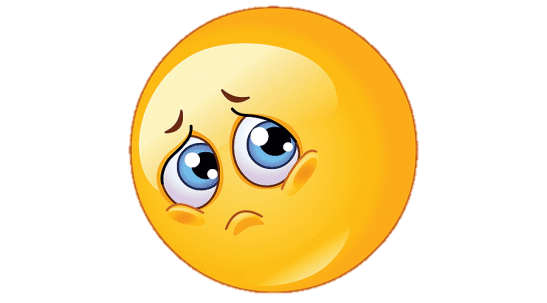 A.Đông Bắc Châu Phi
C.Tây Bắc Châu Phi
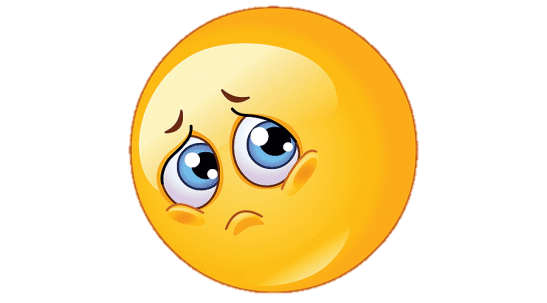 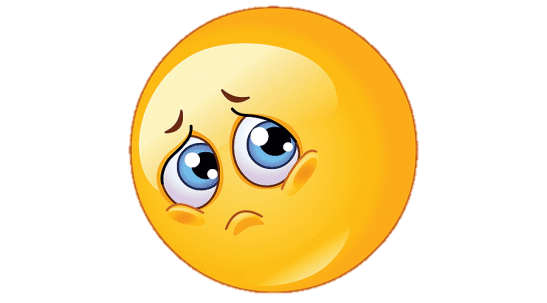 D. Tây Nam Châu Phi
B.Đông Nam Châu Phi
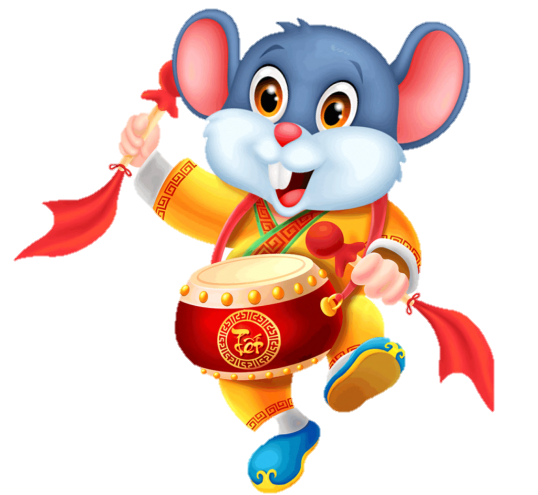 Hết Giờ
START
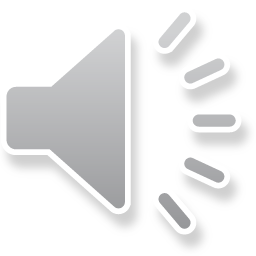 Chọn đáp án đúng nhất: Nền kinh tế chính của Ai Cập cổ đại là gì?
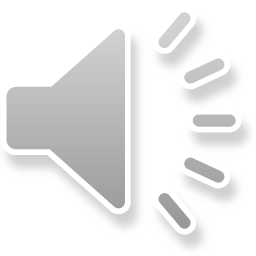 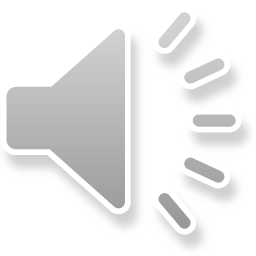 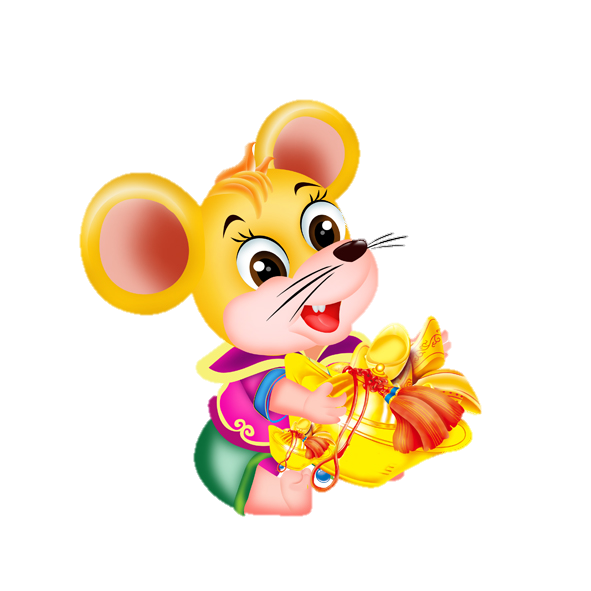 5
3
10
8
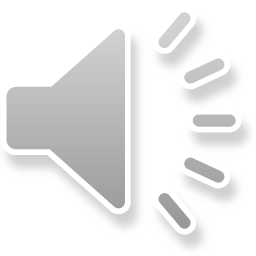 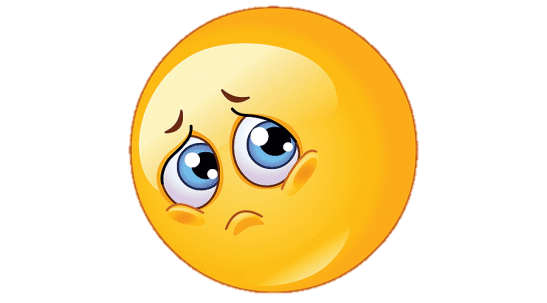 A: Nông nghiệp
C: Thủ công nghiệp
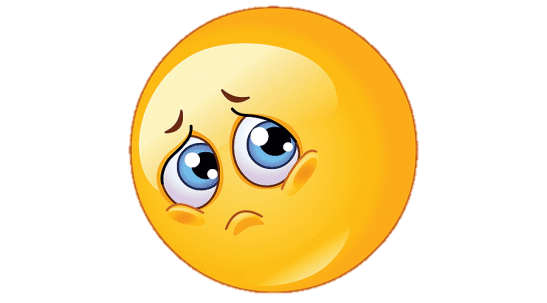 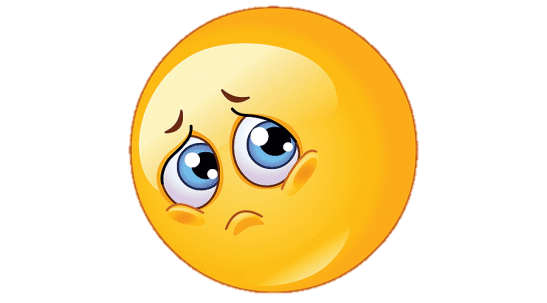 B: Công nghiệp
D: Thương nghiệp
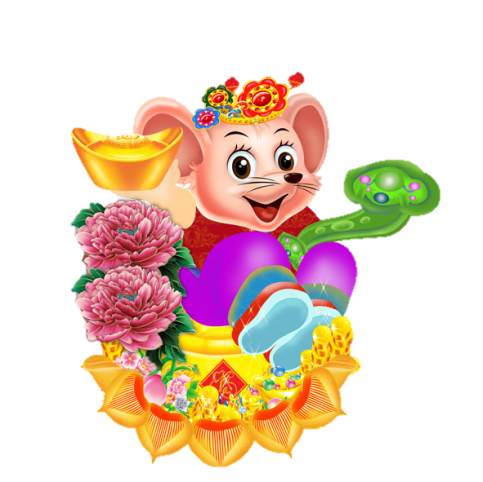 Hết Giờ
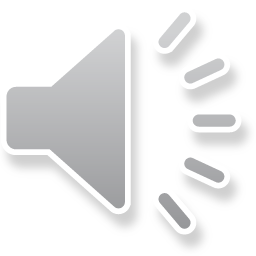 START
Chọn đáp án đúng nhất: Ai là người thống nhất thượng Ai Cập và hạ Ai Cập?
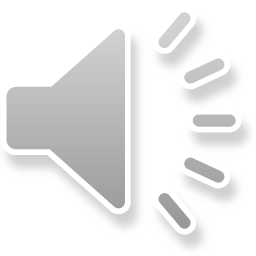 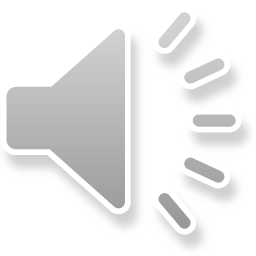 5
3
10
8
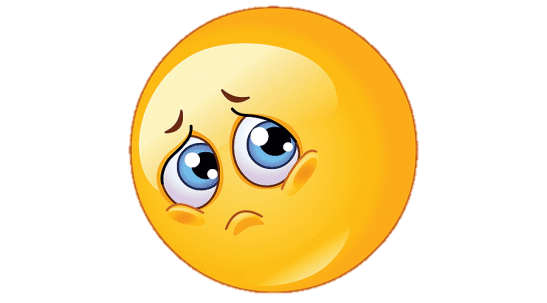 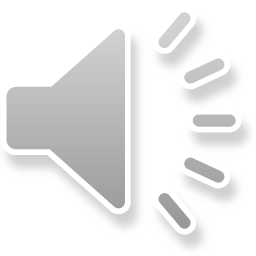 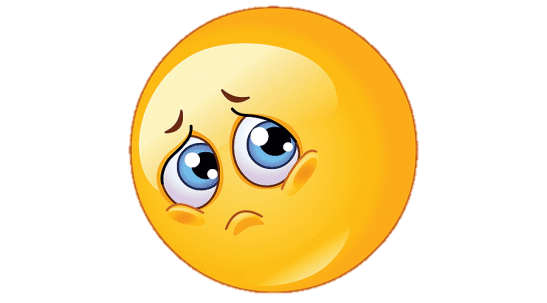 C: Vua Tu – tan – khơ - mun
A: Vua Ram - sét
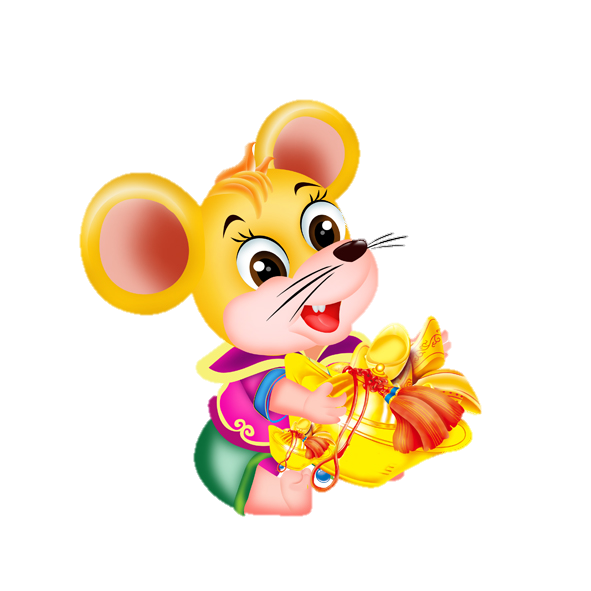 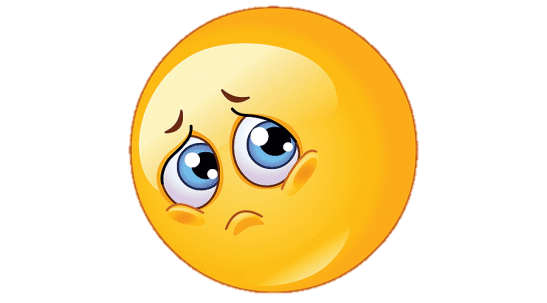 B: Vua Thớt - mo
D: Vua Na - mơ
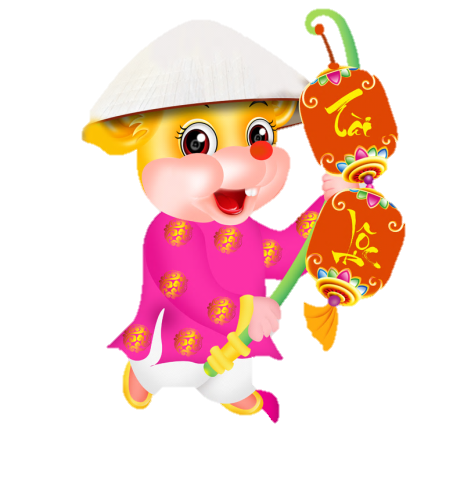 Hết Giờ
START
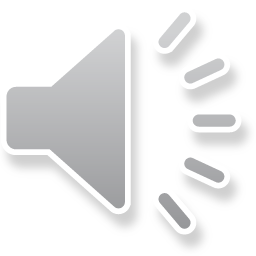 Chọn đáp án đúng nhất: Đứng đầu nhà nước Ai Cập cổ đại là?
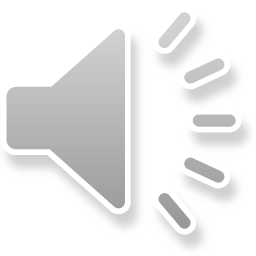 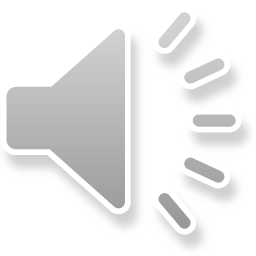 5
3
10
8
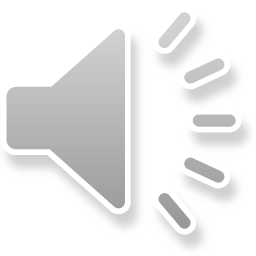 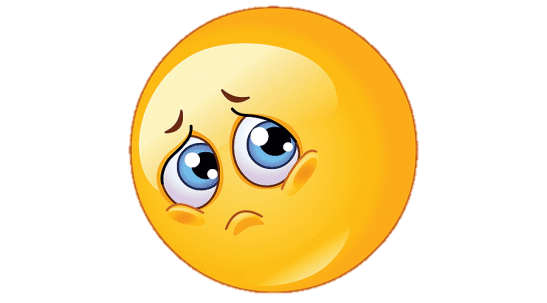 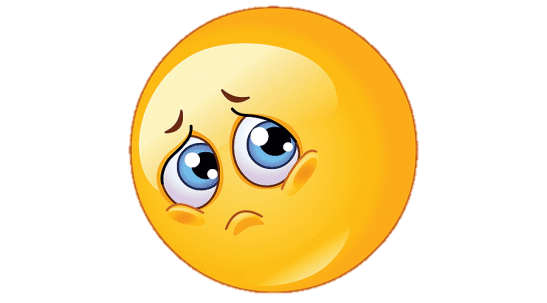 A: Tể tướng
C: Quý tộc
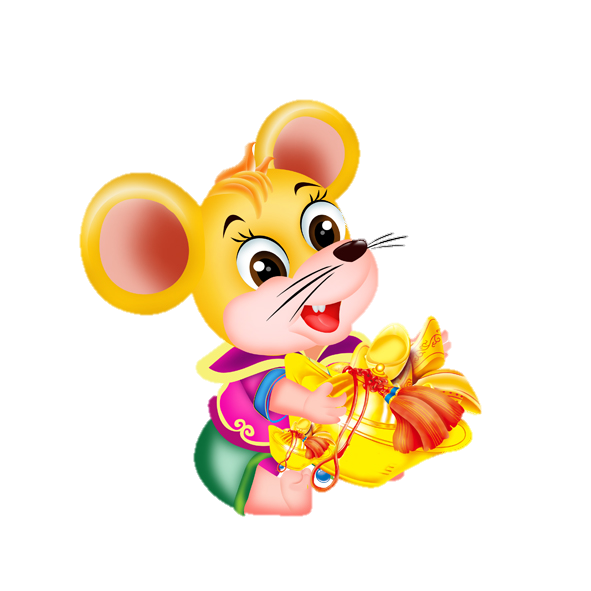 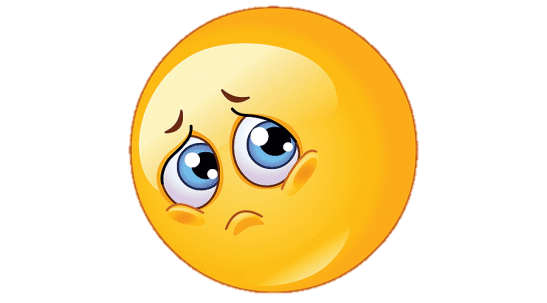 B: Pha –ra -ông
D: Tướng lĩnh
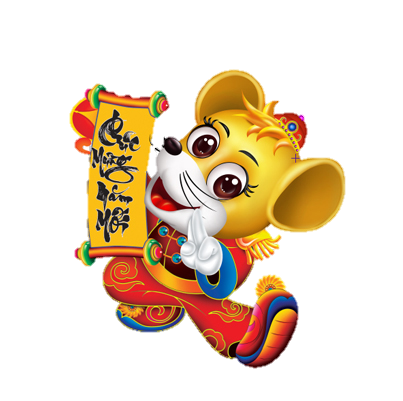 Hết Giờ
START
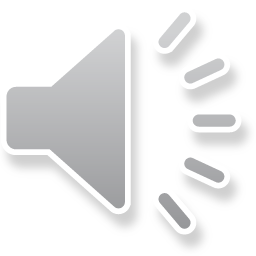 Chữ viết của người Ai Cập cổ đại là
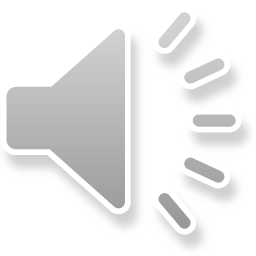 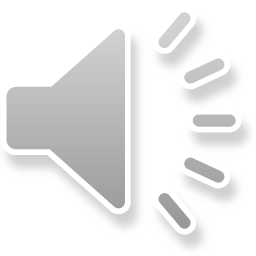 5
3
10
8
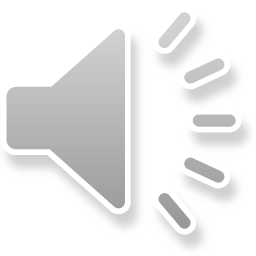 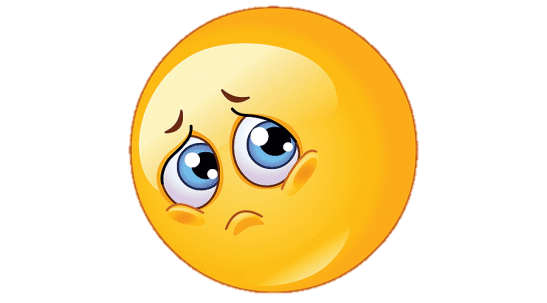 A. chữ Phạn.
B. chữ số La Mã.
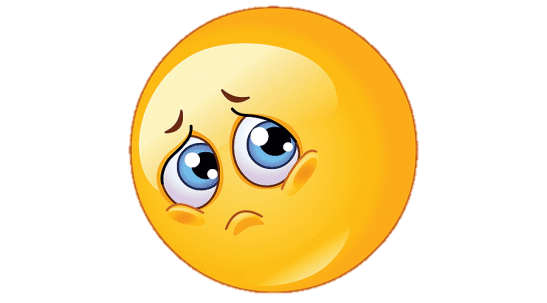 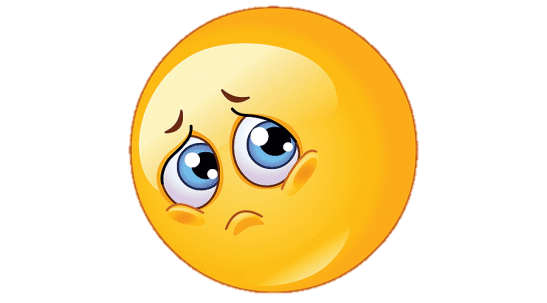 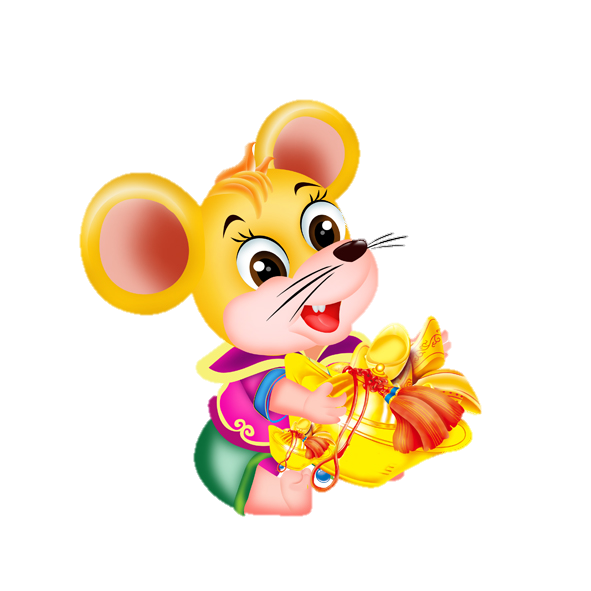 C. chữ tượng hình.
D. chữ hình nêm
Hết Giờ
START
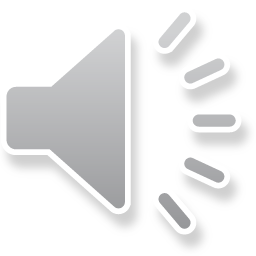 Công trình kiến trúc nào ở Ai Cập được coi là môt trong bảy kì quan của thế giới cổ đại?
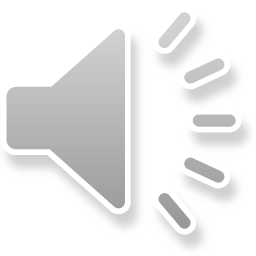 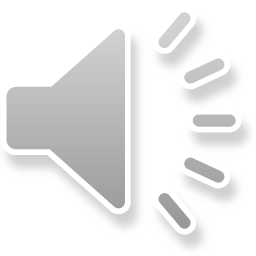 5
3
10
8
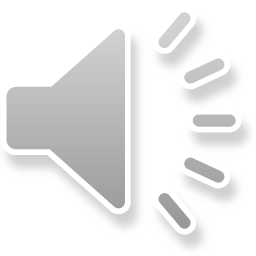 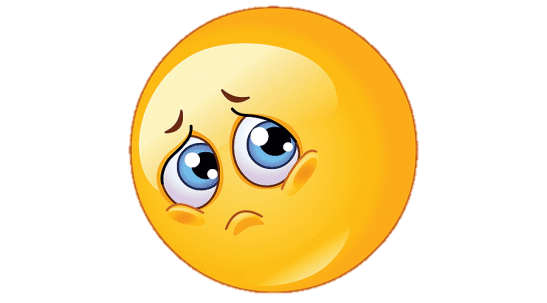 A. Vườn treo Ba-bi-lon.
B. Kim tự tháp.
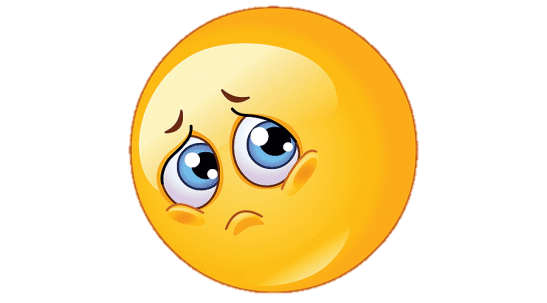 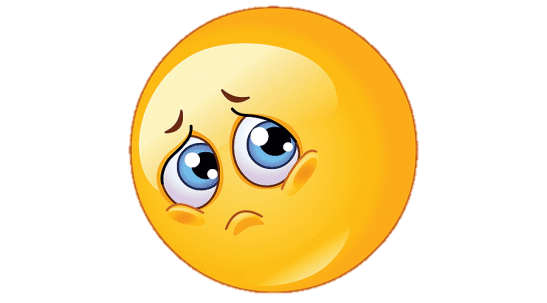 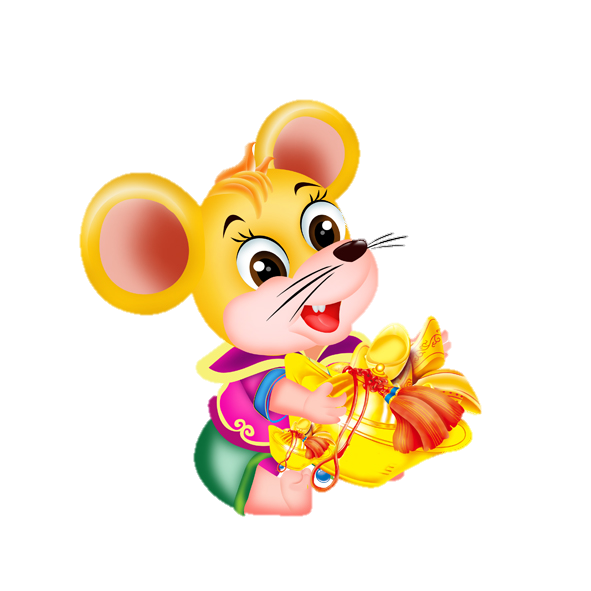 C. Đại bảo tháp Shan-chi.
D. Đền Pác-te-nông
Hết Giờ
START
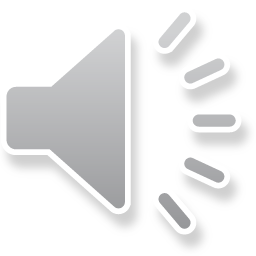 Nội dung nào dưới đây không phản là thành tựu văn hóa của cư dân Ai Cập cổ đại?
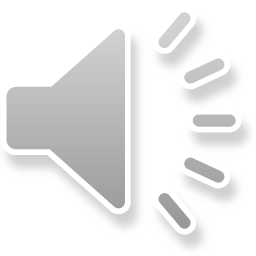 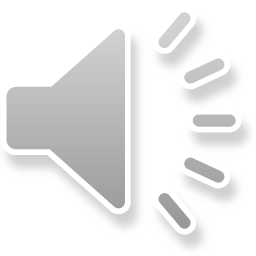 5
3
10
8
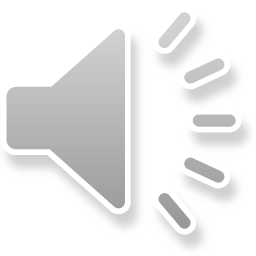 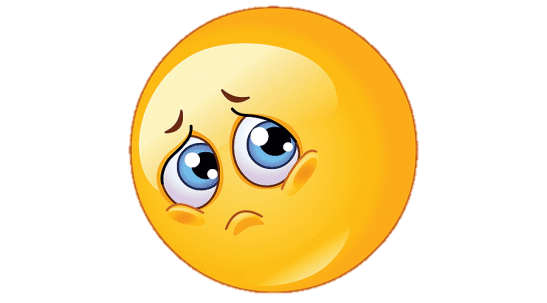 A. Kĩ thuật ướp xác
B. Chữ tượng hình.
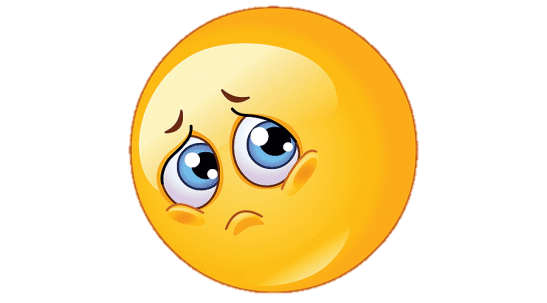 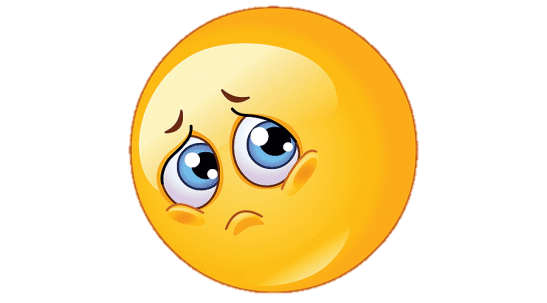 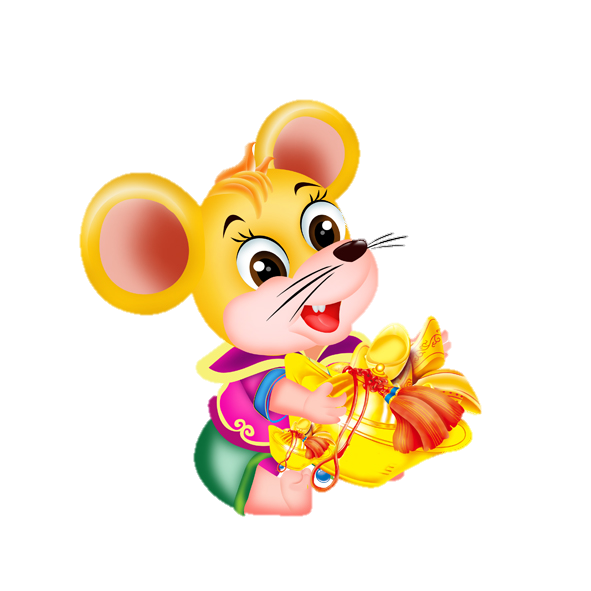 C. Tượng nhân sư.
D. Đền Pác-te-nông
Hết Giờ
START
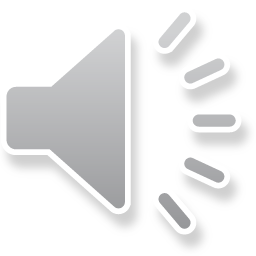 Trong Toán học, người Ai Cập giỏi nhất về lĩnh vực gì?
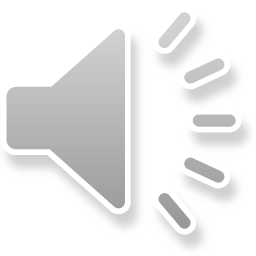 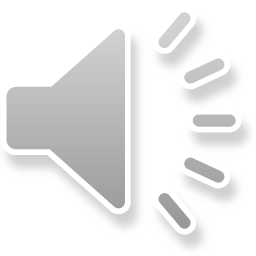 5
3
10
8
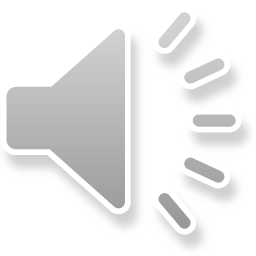 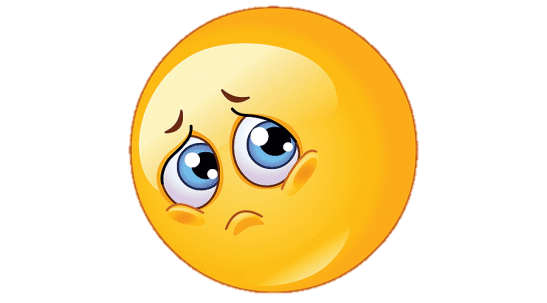 a. Giải tích.
B. Đại số.
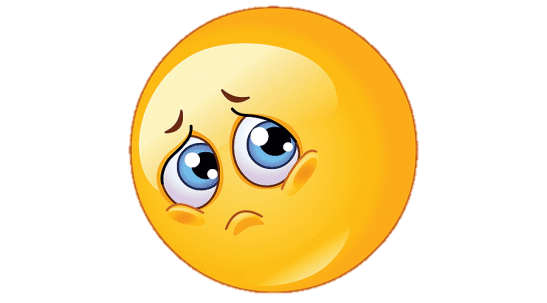 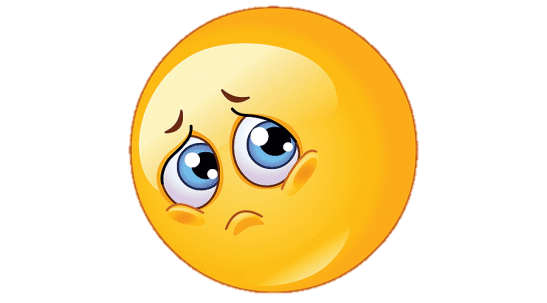 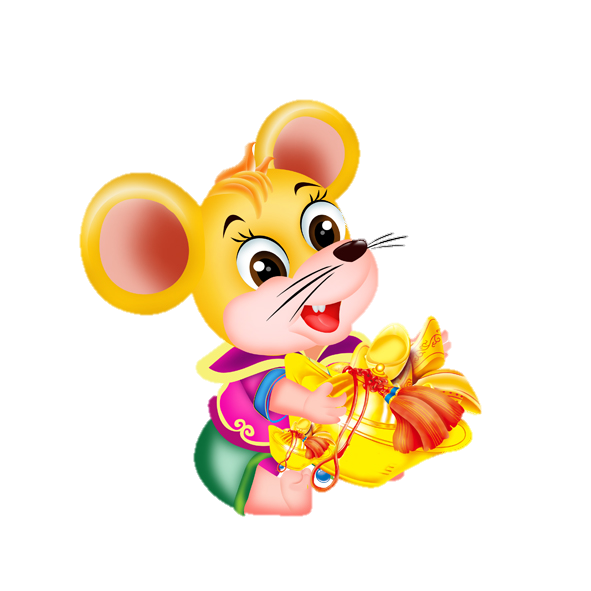 C. Toán cao cấp.
D. Hình học.
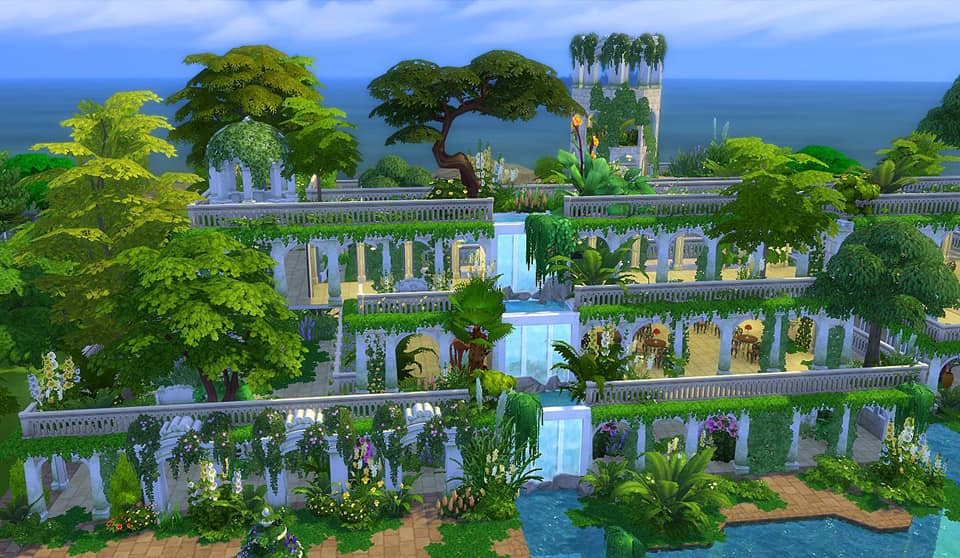 Tiết 14, 15 Bài 7:

 LƯỠNG HÀ CỔ ĐẠI
Mục tiêu
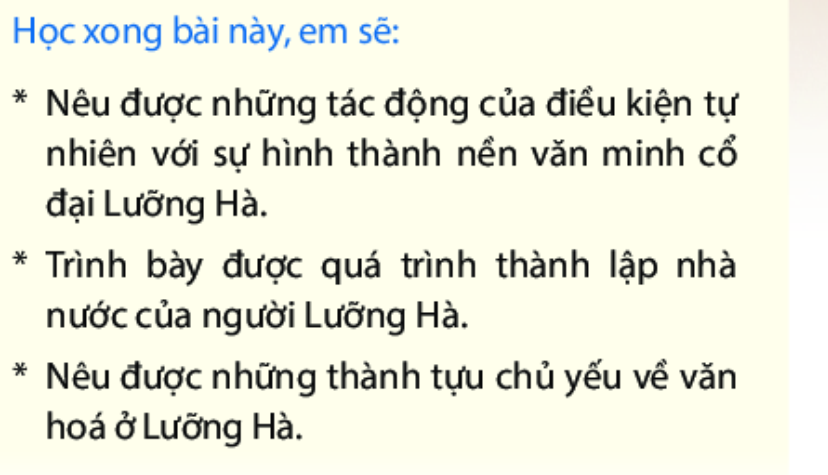 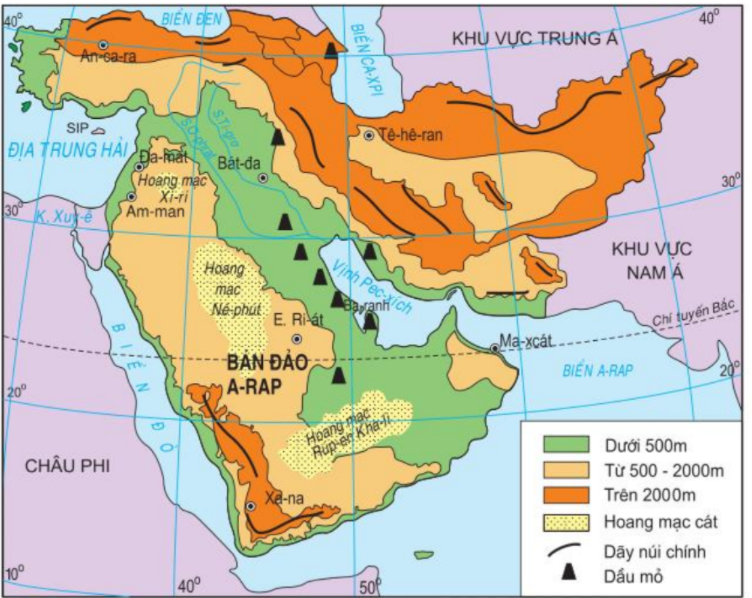 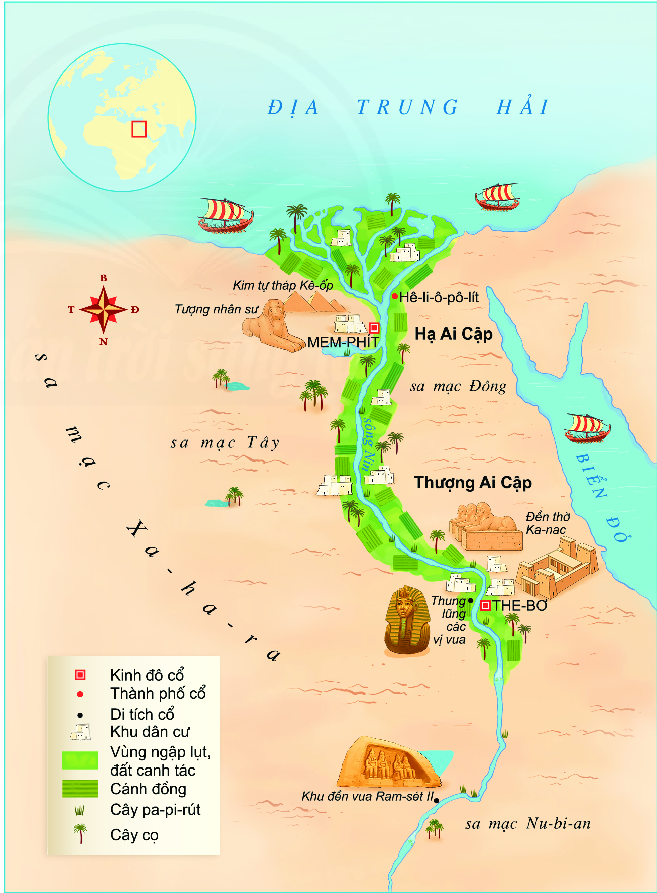 ĐỊA TRUNG HẢI
HẠ AI CẬP
Sa mạc Tây
Sa mạc Đông
THƯỢNG AI CẬP
SA MẠC NU –BI -AN
Địa hình Lưỡng Hà
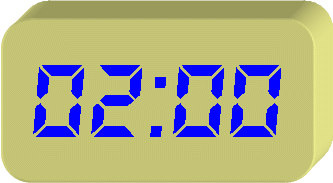 Thảo luận
Làm việc cá nhân trong thời gian 2 phút với các nội dung sau:
Nêu điểm khác nhau về điều kiện tự nhiên của Lưỡng Hà cổ đại với Ai Cập cổ đại.
Vì sao Lưỡng Hà phát triển nhiều ngành nghề khác nhau?
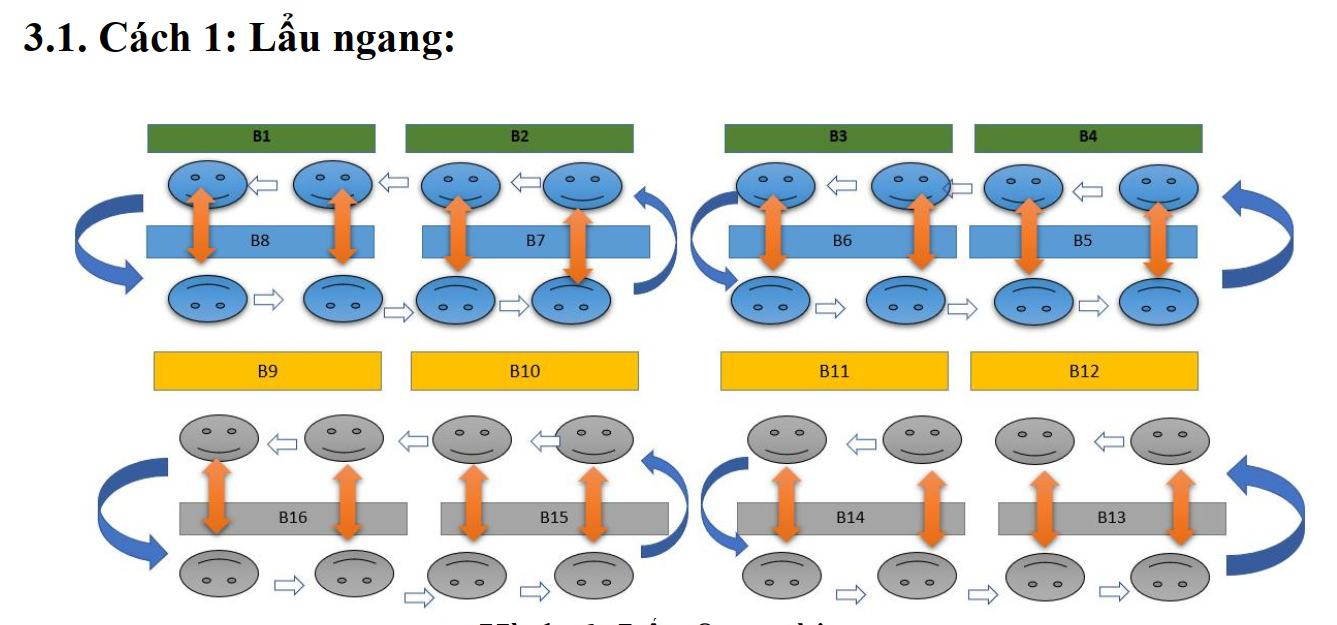 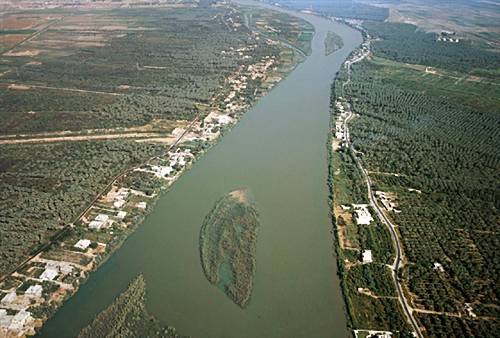 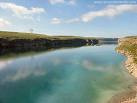 I. Điều kiện tự nhiên
- Lưỡng Hà ở khu vực giữa hai sông Ơ-phơ-rat và Ti-gơ-rơ, là vùng bình nguyên rộng lớn, bằng phẳng, được phù sa bồi đắp hàng năm.
Lưỡng Hà phát triển kinh tế nông nghiệp, thương nhân Lưỡng Hà buôn bán khắp vùng Tây Á.
Điều kiện tự nhiên đã tác động đến quá trình hình thành nhà nước Lưỡng Hà cổ đại như thế nào?
Phiếu học tập
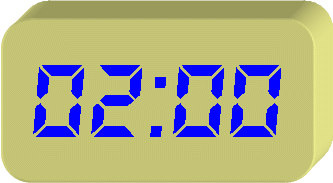 Đọc thông tin trong SGK, làm việc theo bàn 3-4 bạn hãy hoàn thành phiếu học tập sau:
Phiếu học tập
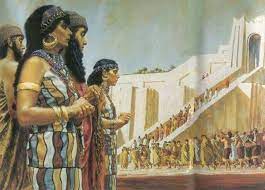 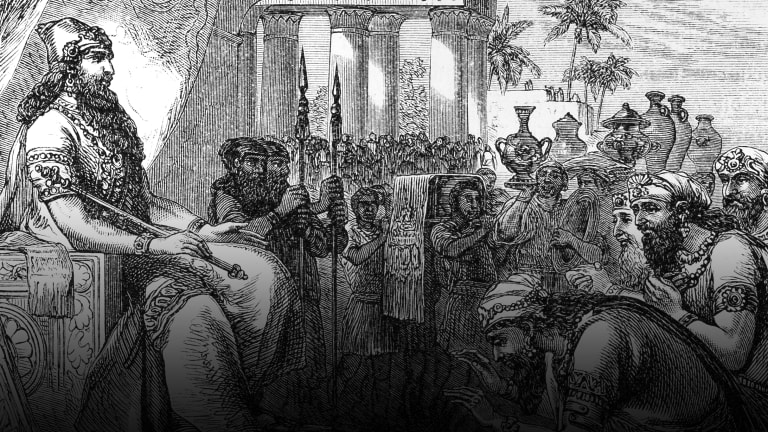 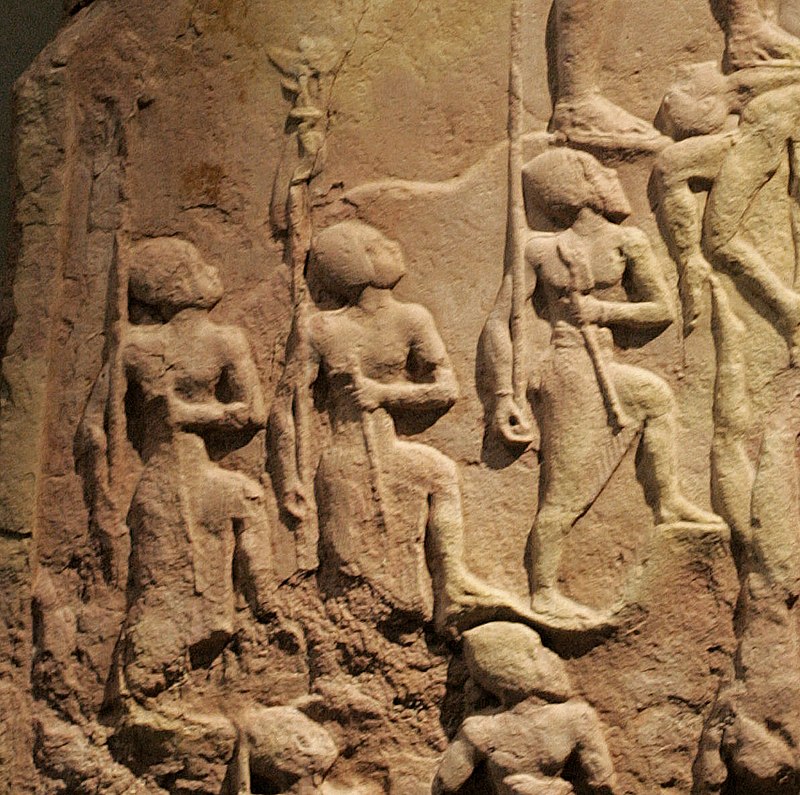 Người Sumer quanh một ngôi đền (Nguồn: Wikimedia Commons)
Hammurabi – vua người Amorites
Quân lính người Akkad
- Ở Lưỡng Hà vua được gọi là En- si                 (người đứng đầu)
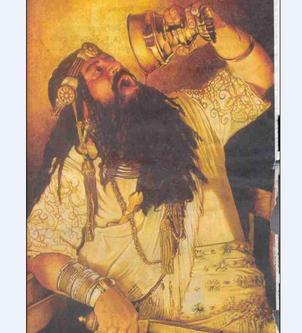 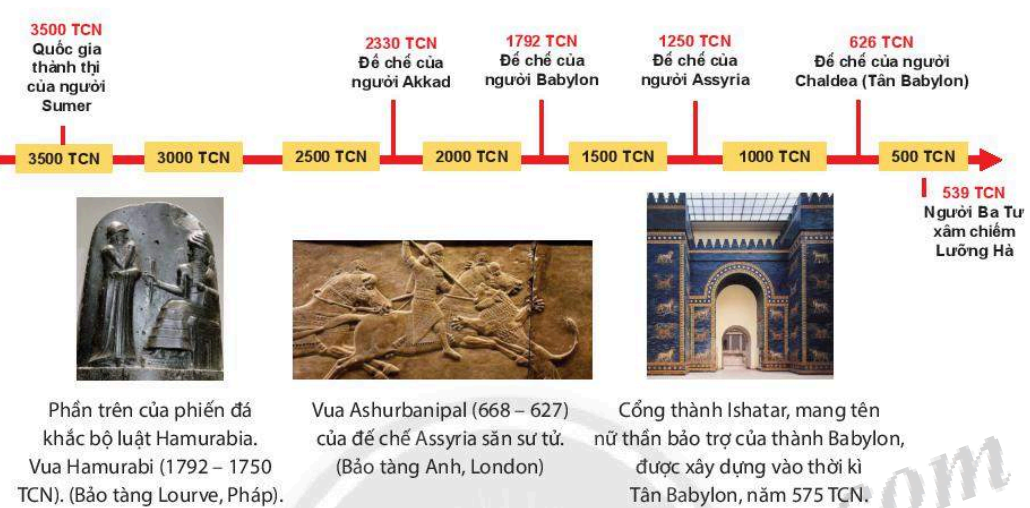 II. Nhà nước Lưỡng Hà cổ đại
II. Quá trình thành lập Nhà nước Lưỡng Hà cổ đại
- Khoảng năm 3500 TCN, người Sumer làm chủ vùng Lưỡng Hà và xây dựng các quốc gia thành thị.
- Sau người Sumer, nhiều tộc người khác thay nhau làm chủ Lưỡng Hà.
- Năm 539 TCN, Lưỡng Hà bị đế quốc Ba Tư tiêu diệt.
III. Những thành tựu văn hoá tiêu biểu
Kể tên các thành tựu văn hoá của Lưỡng Hà cổ đại
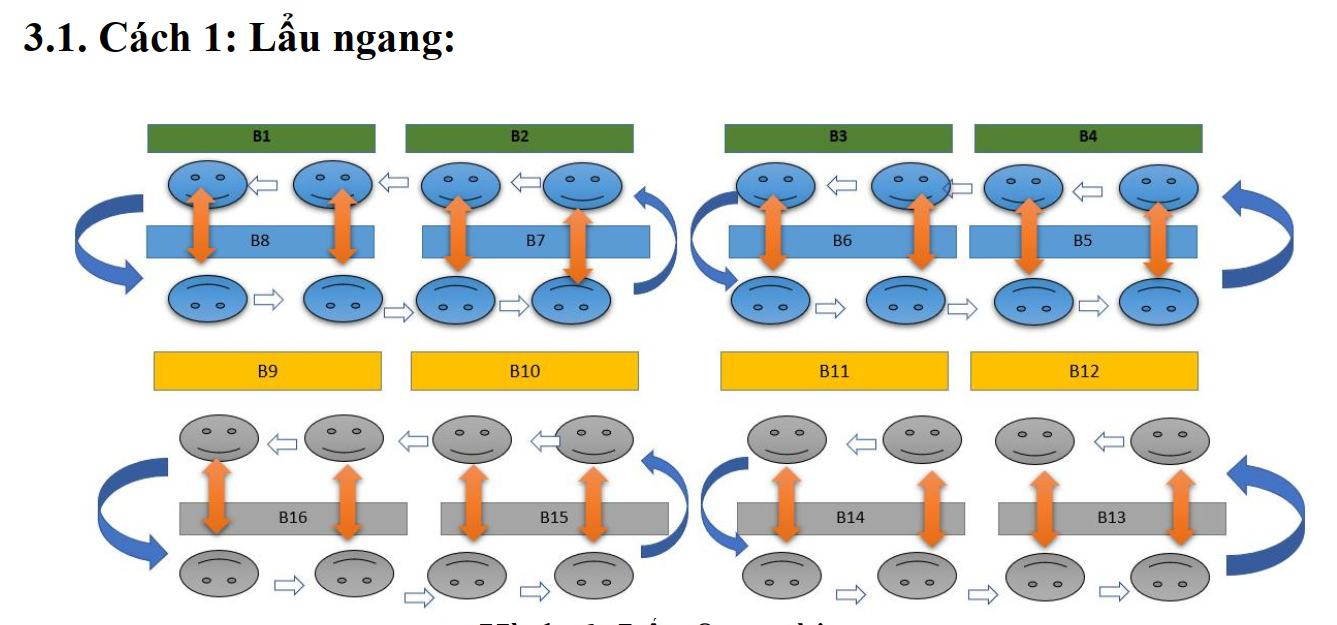 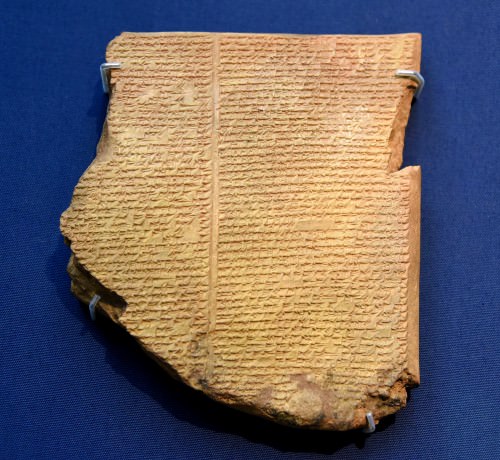 Sử thi Gilgamesh
Theo em người Sumer dùng dụng cụ có hình dạng như thế nào để khắc chữ trên các phiến đất sét ?
“dùng một thanh gỗ hay cây gậy vót nhọn một đầu rồi ấn vào phiến đất sét thành môt đầu nhọn đáy bằng; sau đó trở ngược thanh gỗ vạch một đường thẳng, như cái đinh. Một số chiếc đinh hợp lại thành từ (…) Những thứ chữ đó có hình tiết như những góc nhọn, nên thường được gọi là chữ hình đinh” (Lương Ninh (2009), Lịch sử thế giới cổ đại, Nxb Giáo dục Hà Nội, tr. 79)
III. Những thành tựu văn hoá tiêu biểu
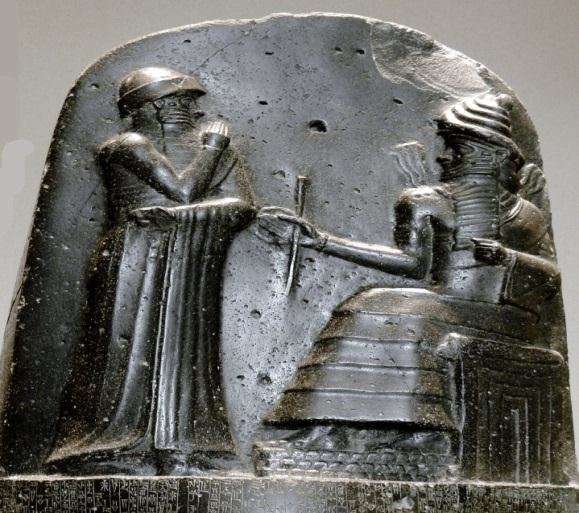 Em hãy cho biết vua Hammurabi ban hành bộ luật để làm gì ?
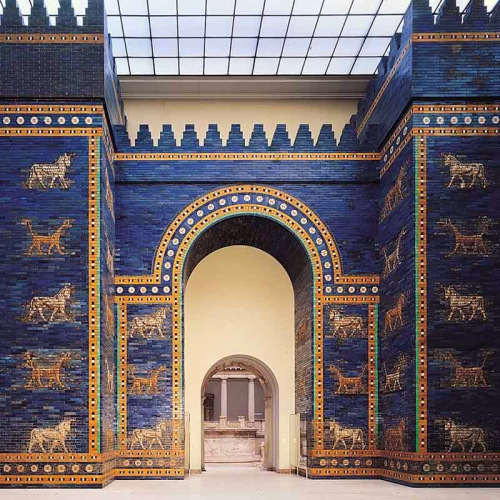 Cổng I- sơ –ta – cửa ngõ dẫn đến trung tâm thành phố Ba-bi-lon
(bản phục dựng)
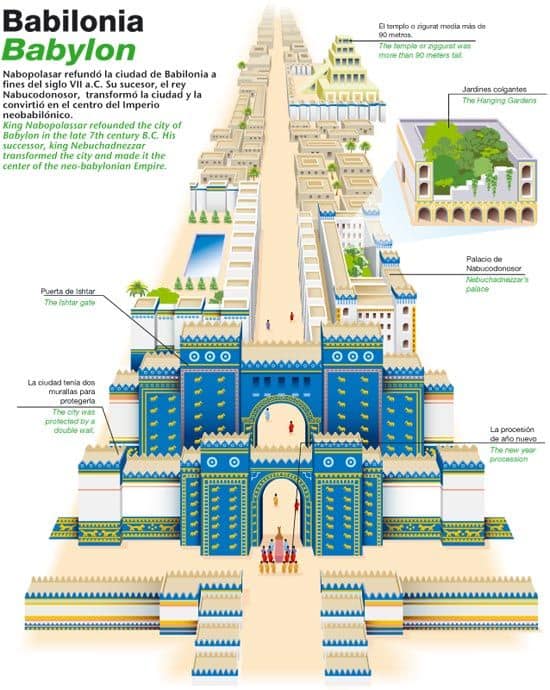 Thành phố Ba-bi-lon cổ đại
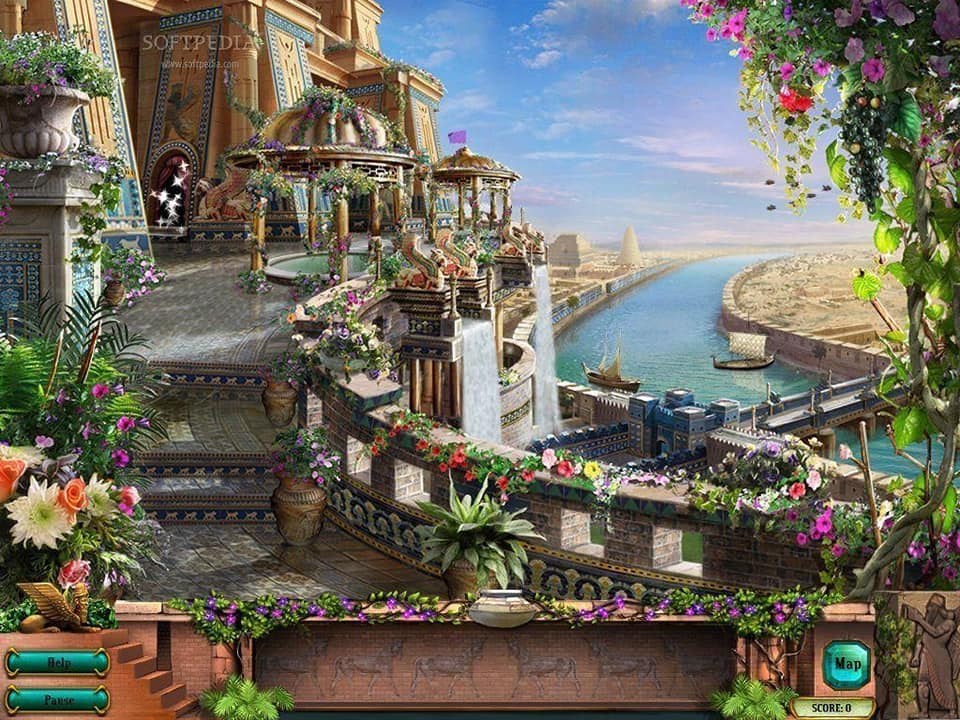 Thành phố Ba-bi-lon cổ đại
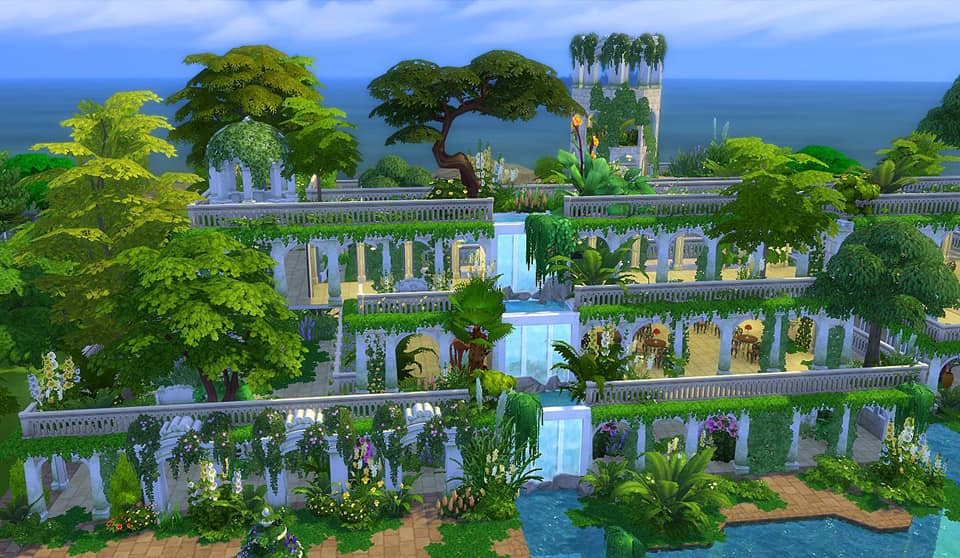 Hướng dẫn tự học
Về nhà học bài cũ và chuẩn bị trước bài mới “Ấn Độ ổ đại”.
Điều kiện tự nhiên của Ấn Độ.
Chế độ đẳng cấp trong xã hội Ấn Độ.
Những thành tựu văn hóa tiêu biểu của Ấn Độ.